A new framework for development and international cooperation after 2015
Absolutely necessary / almost impossible?
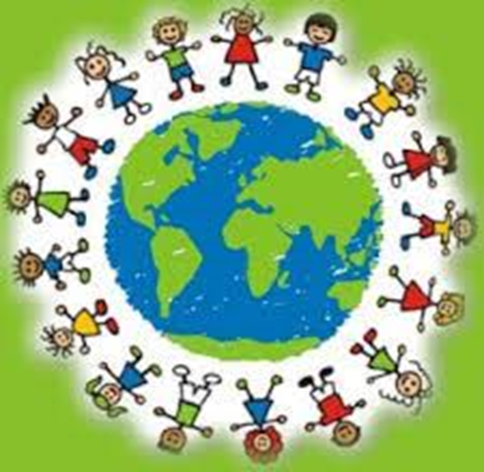 MDG and the life cycle of a mobilizing concept

A new context

The new framework for development and international cooperation post 2015 : into something (really) new?

Coping with dilemmas
Between love and hate
What about the root causes?
Job (not even) half done
Development as an accounting exercise
Chinese MDG footprint
Very (N) - S
Merits
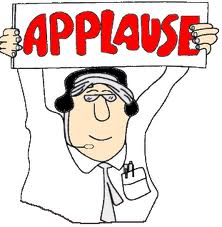 direct
focus on (and beter geography of) poverty
mobilization of donor community
Public and mediatized monitoring of improvement and failures (= pressure)
Importance of national and international policy work (cfr Brasil)
indirect
Spurred (‘helped’ by  crisis context) debate on inequality
Post 2015 strengthened position of UN in international landscape
But: subject to maximum ‘paradigm’ lifecycle (is the best way to survive: to reïncarnate into something new ?)
A new context
85    =    3.500.000.000
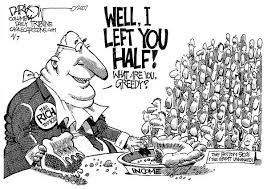 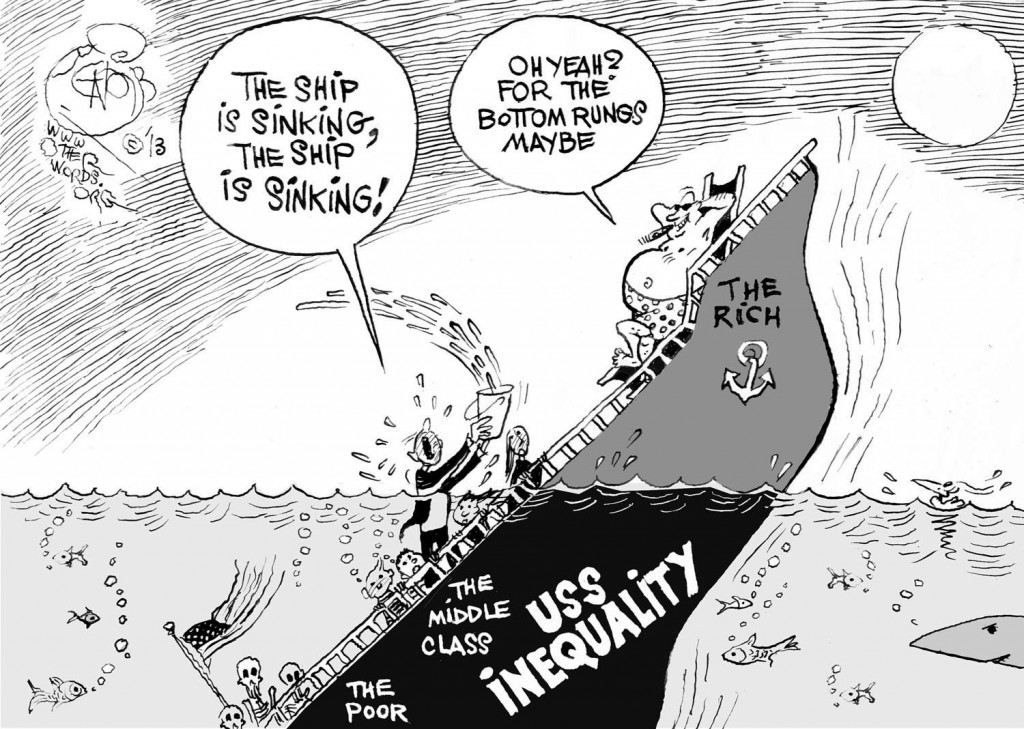 The needs are enormous and relatively small
All the additional money needed in 2015  to realize the MDG is goingaround in the currency exchange market in 45 minutes
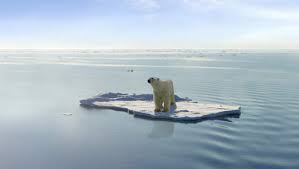 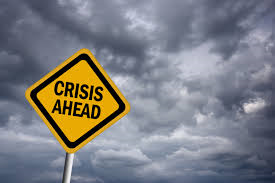 ‘direct exchange between Chinese currency and EURO !!!
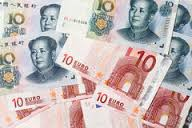 Into something (really) new    
                       ?
Coherence²: 3Dpolicy
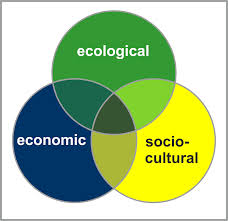 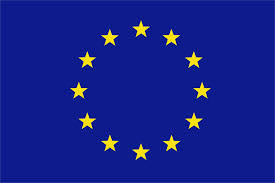 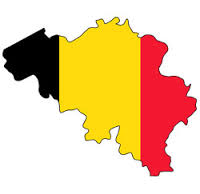 Ook hier
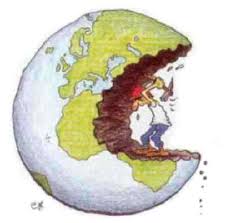 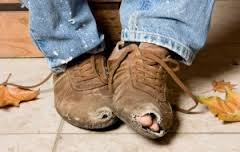 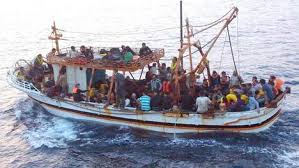 Right on
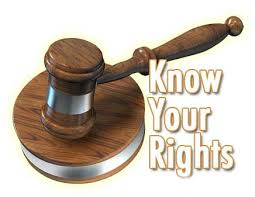 implementation
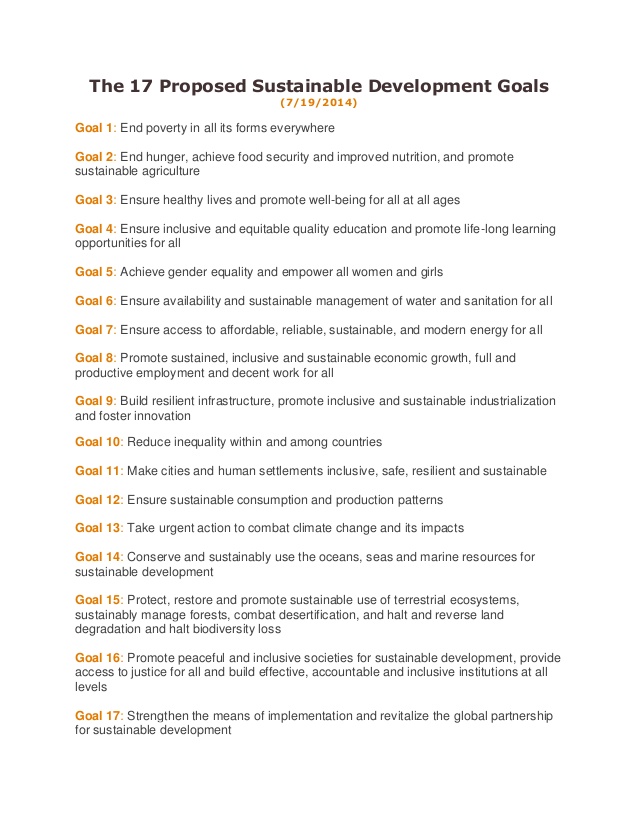 DILEMMAS ?
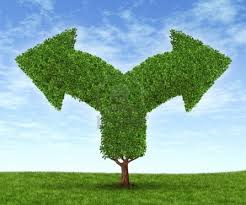 Keeping it simple?
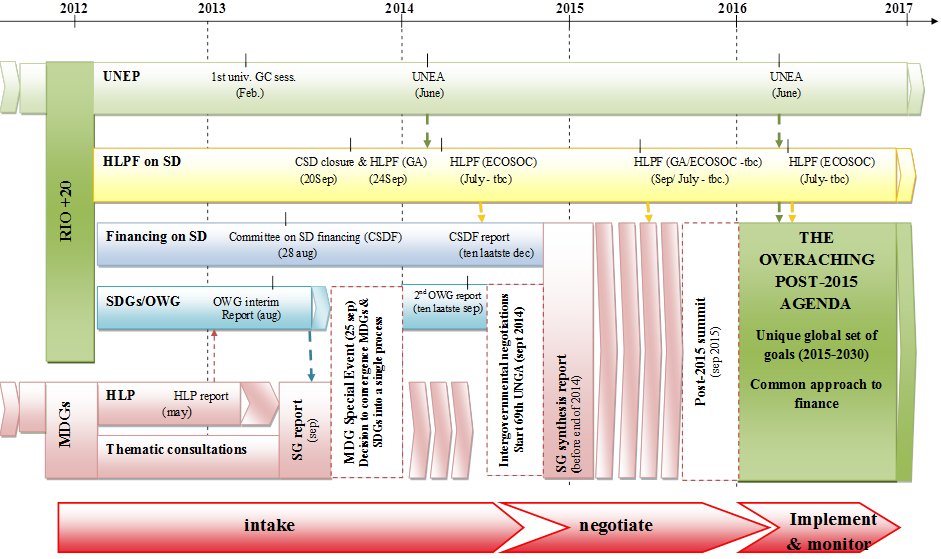 Planning the future from the trenches?
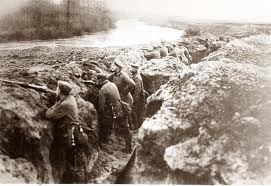 New wine in old wineskins
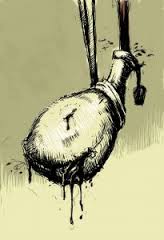 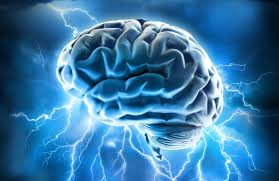 Just a few
Human rights/  Right to development
Common but differentiated responsibility
Taxes
Regulation of private sector (
Unifying project vs power analysis 
Rights vs ‘trust’
Growing interest for ‘outside world’ but solidarity undermined (cfr repositioning EU)
etc
Giving up is not an option
The 3D agenda is not ging to go away
Alternatives are fairly frightening
New ideas may be supported by ‘light disaster’
Momentum for tackling inequality (for how long?
EU is going back to ‘normal’ more equal level: dealing with common agenda? (even more ‘pessimistic’ than emerging regions)
Absolutely necessary / not (yet)        impossible?
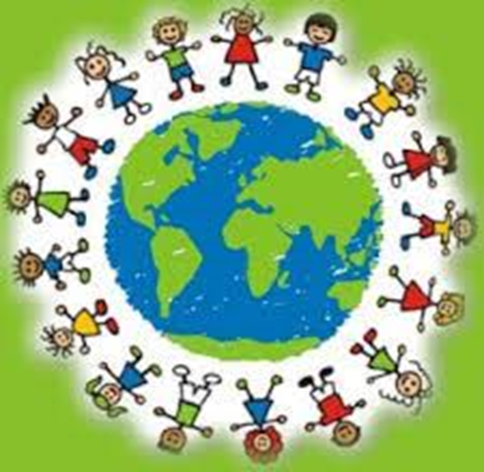